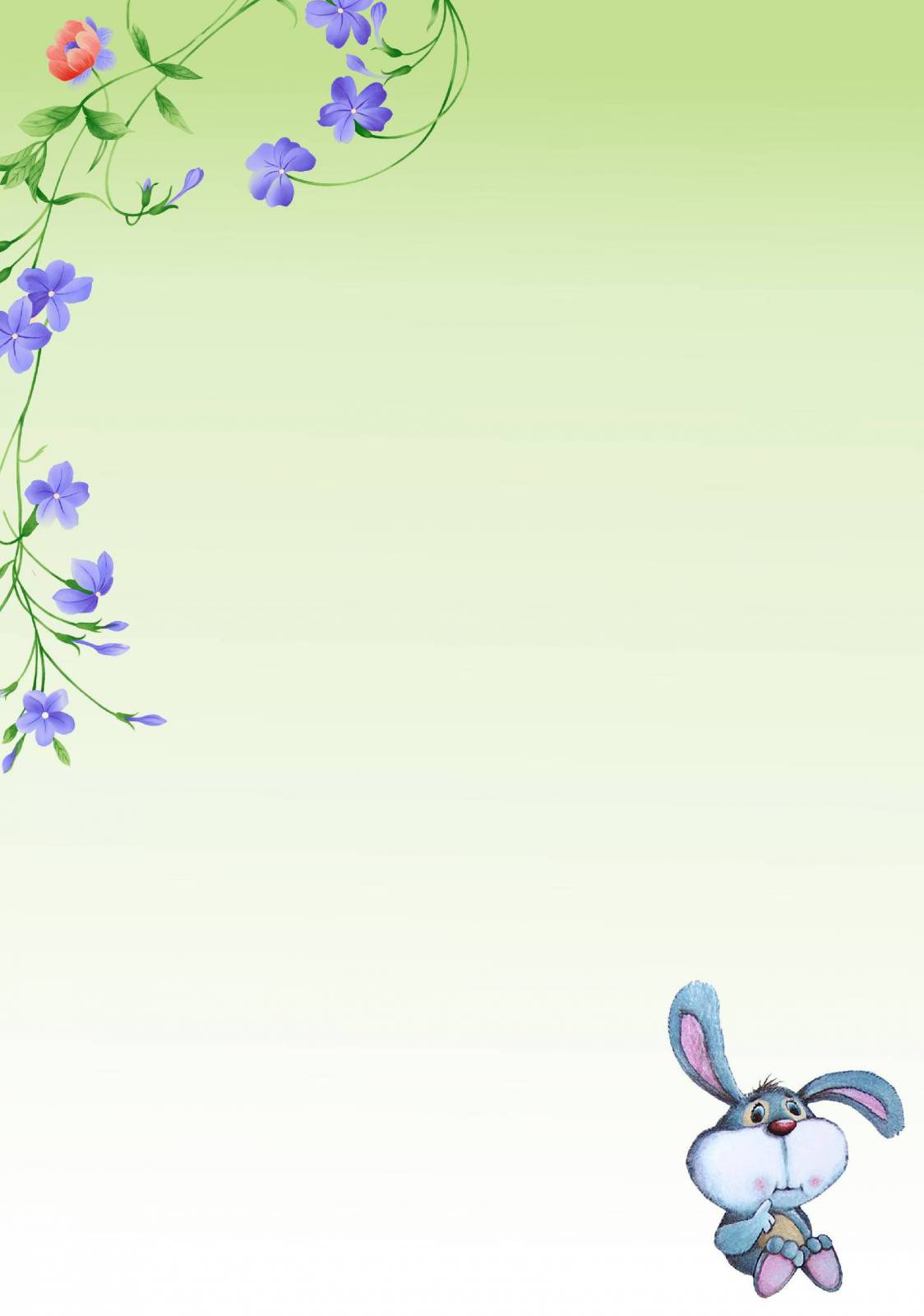 Муниципальное автономное дошкольное образовательное учреждение
«Детский сад № 30»



Приобщение старших дошкольников к русской национальной культуре посредством ознакомления с хороводами Вологодской области.


Авторы доклада:
музыкальный руководитель
Харюкова Анастасия Геннадьевна,
воспитатель 
Канина Алена Владимировна


г. Череповец
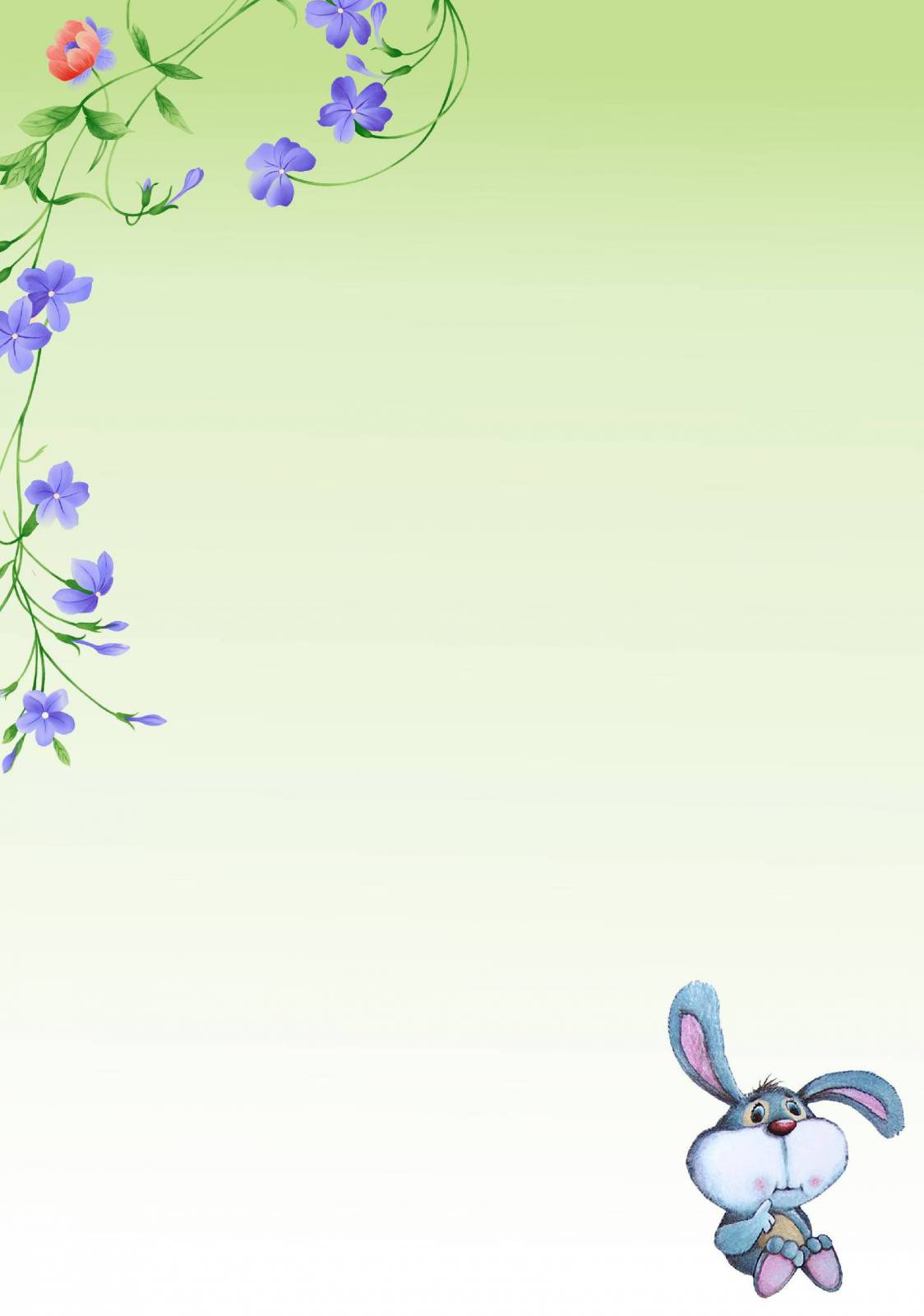 Современное общество все чаще обращается к проблеме возрождения нравственности. Необходимость обращения к национальным традициям и духовным истокам имеет первостепенное значение. Интерес к истории нашей Родины начинается с познания  своего края и играет важную роль в воспитании патриотизма.
Дошкольный возраст уникален, ведь именно он является решающим периодом в развитии ребенка, когда закладываются основы его личности, развиваются воображение, творчество и инициативность. По мнению В. Г. Безносова, В. В. Зеньковского, Д. С. Лихачева, ребенок является будущим полноправным членом социума, которому предстоит осваивать, сохранять, развивать и передавать дальше культурное наследие этноса через включение в культуру и социальную активность.
Работа с дошкольниками по ознакомлению с национальной культурой должна учитывать особенности детской психики: неустойчивое внимание, опирающееся на интерес ко всему яркому, высокую эмоциональную вовлеченность. Именно народное хореографическое творчество имеет большой потенциал в освоении дошкольниками культурного наследия и воспитания бережного отношения к нему.
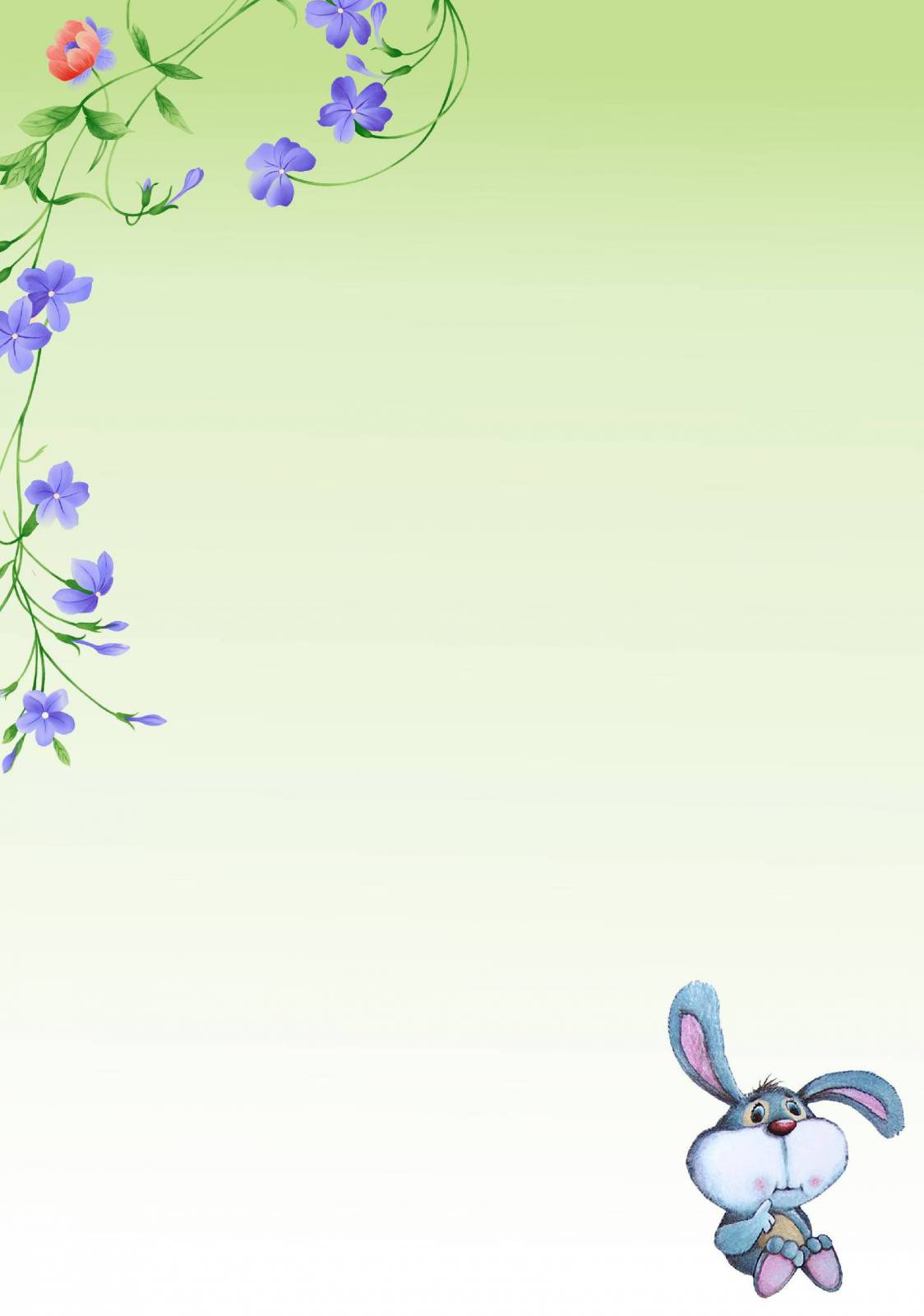 Цель:
Формирование у детей старшего дошкольного возраста устойчивого интереса к русской национальной  культуре в процессе ознакомления  с хороводами Вологодской области.
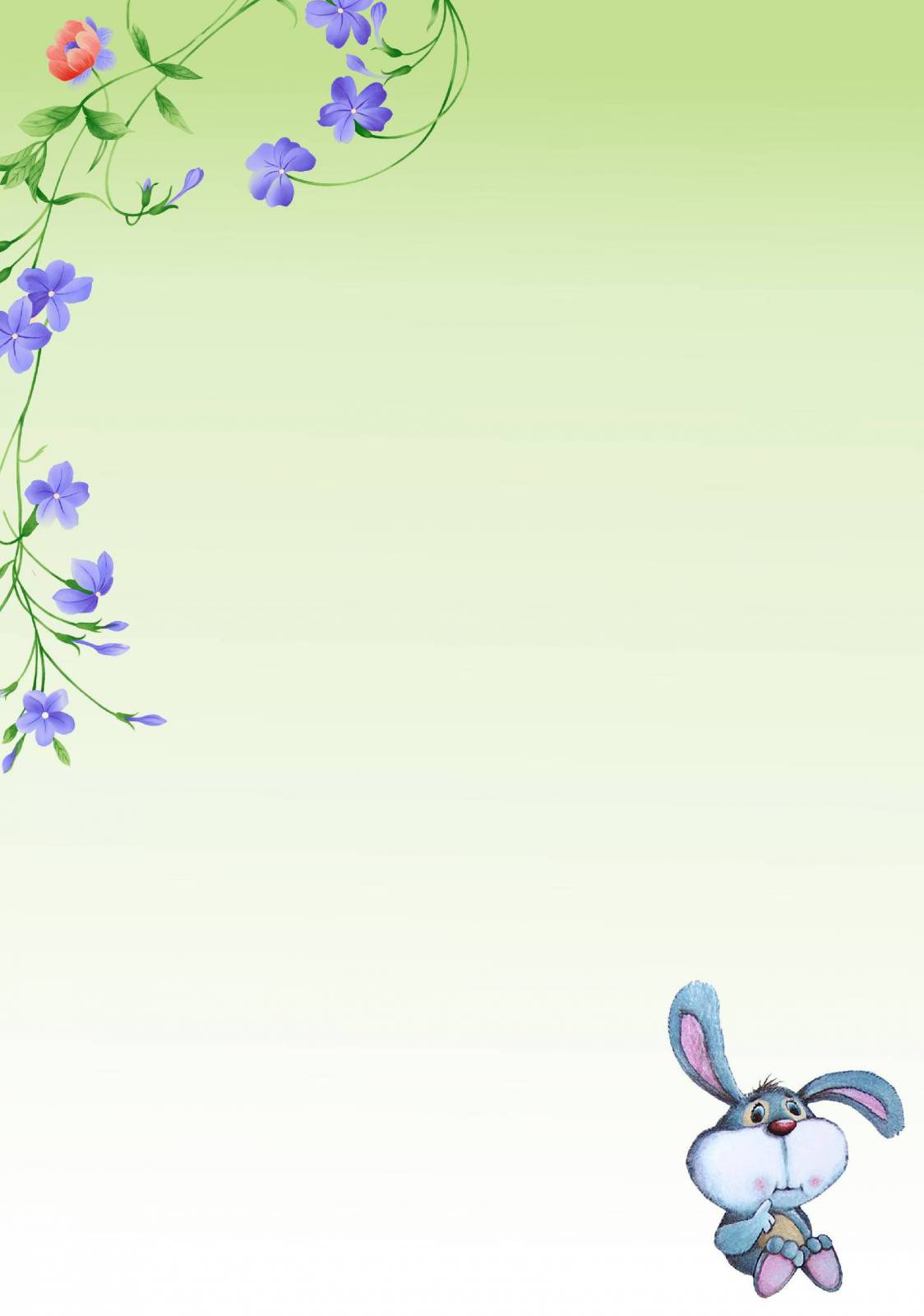 Задачи:
   Познакомить детей с различными формами народной культуры на доступном фольклорно-этнографическом  материале (предания, игры, сказки, песни, костюмы, хороводы и т.д.)

   Развивать  у детей интерес к яркой народной культуре, истории и традициям своего народа, через разучивание хороводов Вологодской области с детьми старшего дошкольного возраста.

   Воспитывать у детей чувство причастности к русской культуре, обществу, которое дорожит своим прошлым, как достоянием; самостоятельность, активность в применении полученных    знаний и умений.
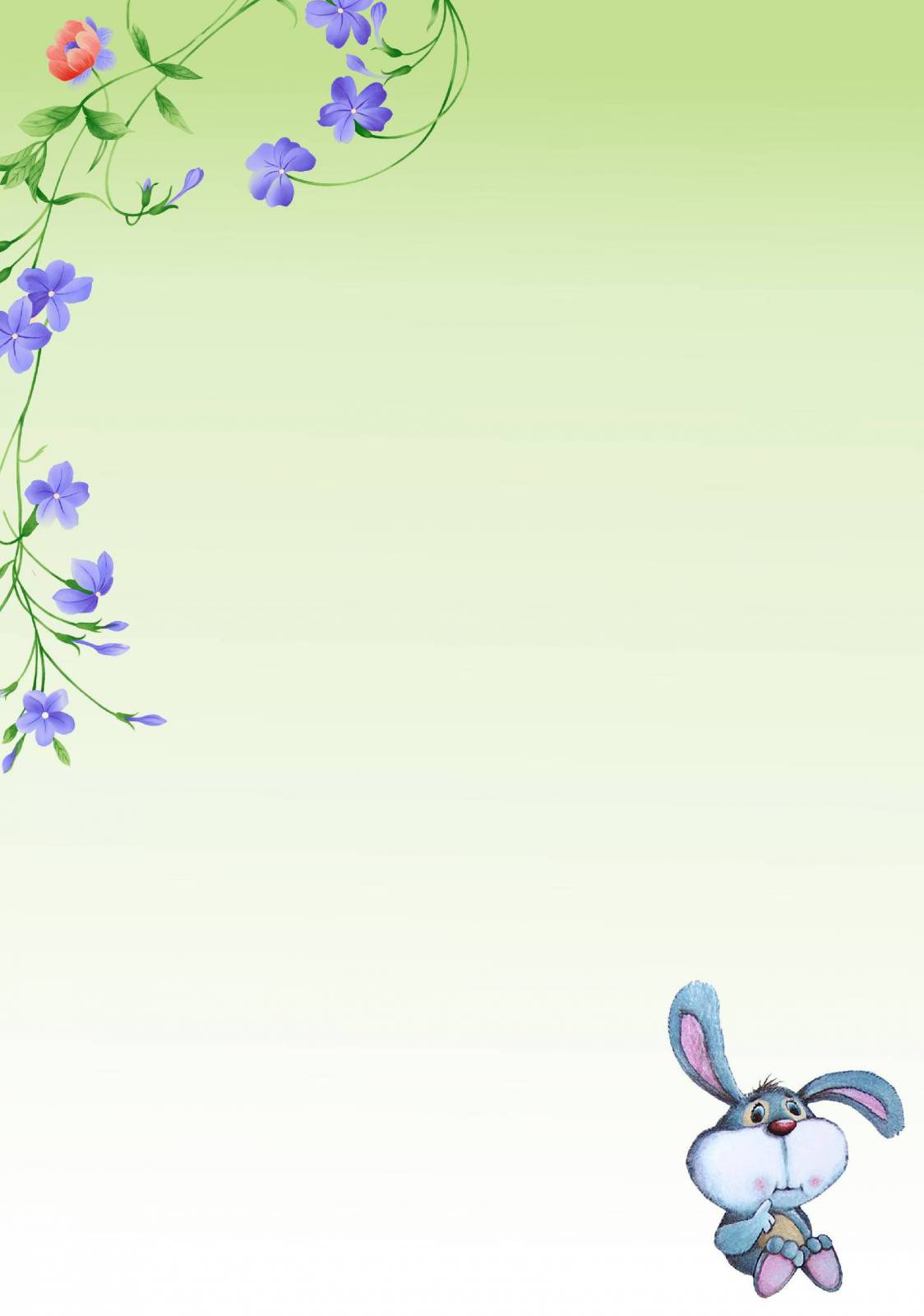 Чтобы  больше  узнать  о хороводах, мы познакомили детей  с  историей    возникновения хороводов на Руси, рассказали о том     какие бывают хороводы в  Вологодском крае.
 Дети узнали, что хоровод - самый древний вид русского танца. Основное построение хоровода – круг, символ солнца.  Участники хоровода, как правило, держатся за руки, иногда за платок, шаль, пояс, венок – это есть проявление чувство единения, дружбы, товарищества. 
Содержание работы на данном этапе заключалось в просмотре презентаций, ознакомлении с художественной   и познавательной литературой.
 Был осуществлен сбор информации иллюстративного и фотоматериалов  для оформления тематических альбомов «Разноцветный хоровод», «Народный костюм Вологодского края»,  способствующих расширению знаний о народной культуре родного края.
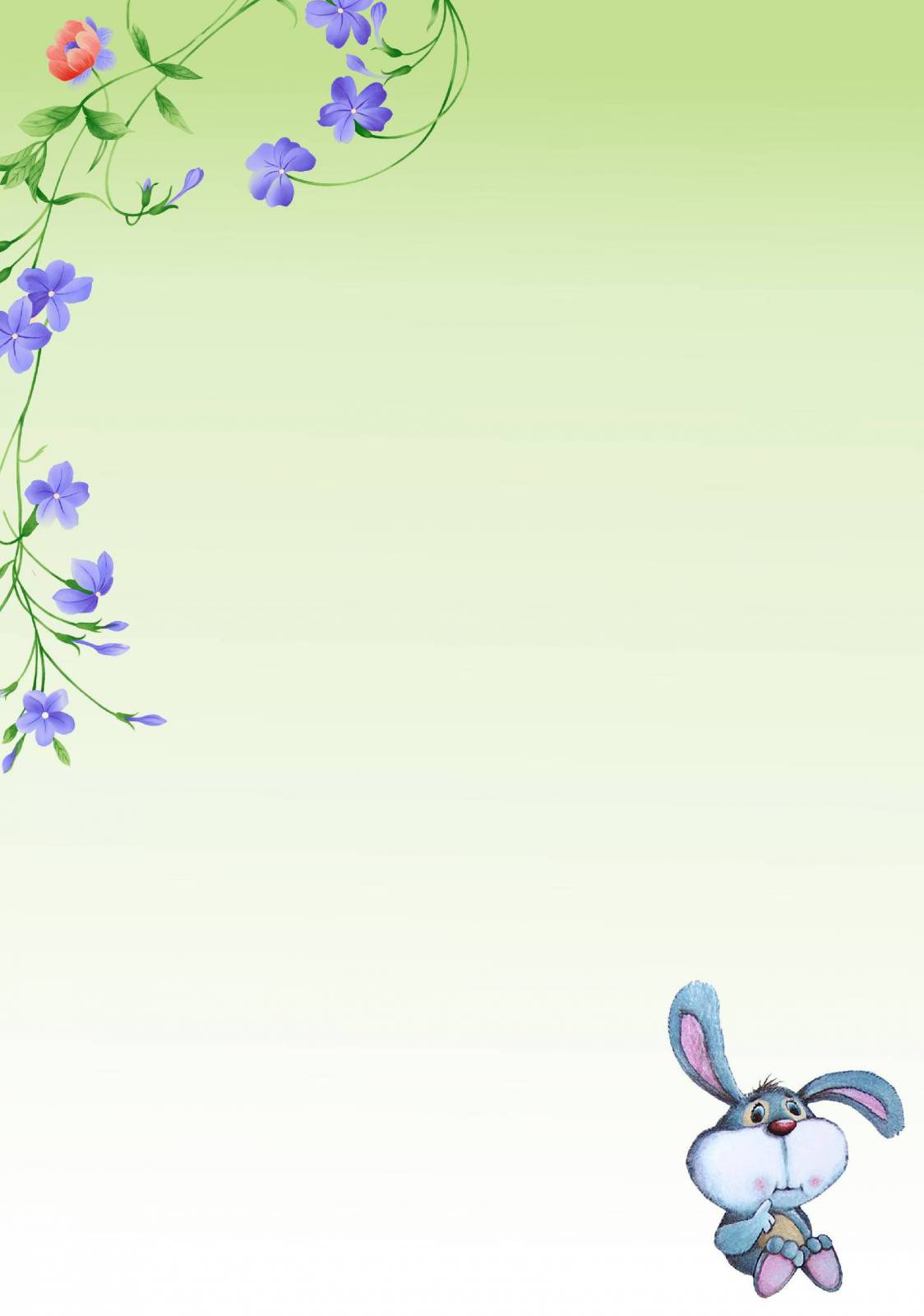 Главным видом деятельности дошкольника является игра. Хороводные игры вызывают у детей неподдельный интерес и эмоциональный отклик. Чтобы познакомить детей с хороводными играми Вологодчины мы пригласили специалиста по этнографии   Ольгу Александровну Лабуть, преподавателя из народной  студии «Феникс». Она рассказала детям о народном хороводном костюме, структуре ткани, значении орнамента и важности ношения пояса.
		Дошкольники с огромным интересом нарядились в фольклорные костюмы, разучили со специалистом  хороводные  игры  «Утица»,  «Сахаринка», «Кому пирог?». «Волшебный платок».
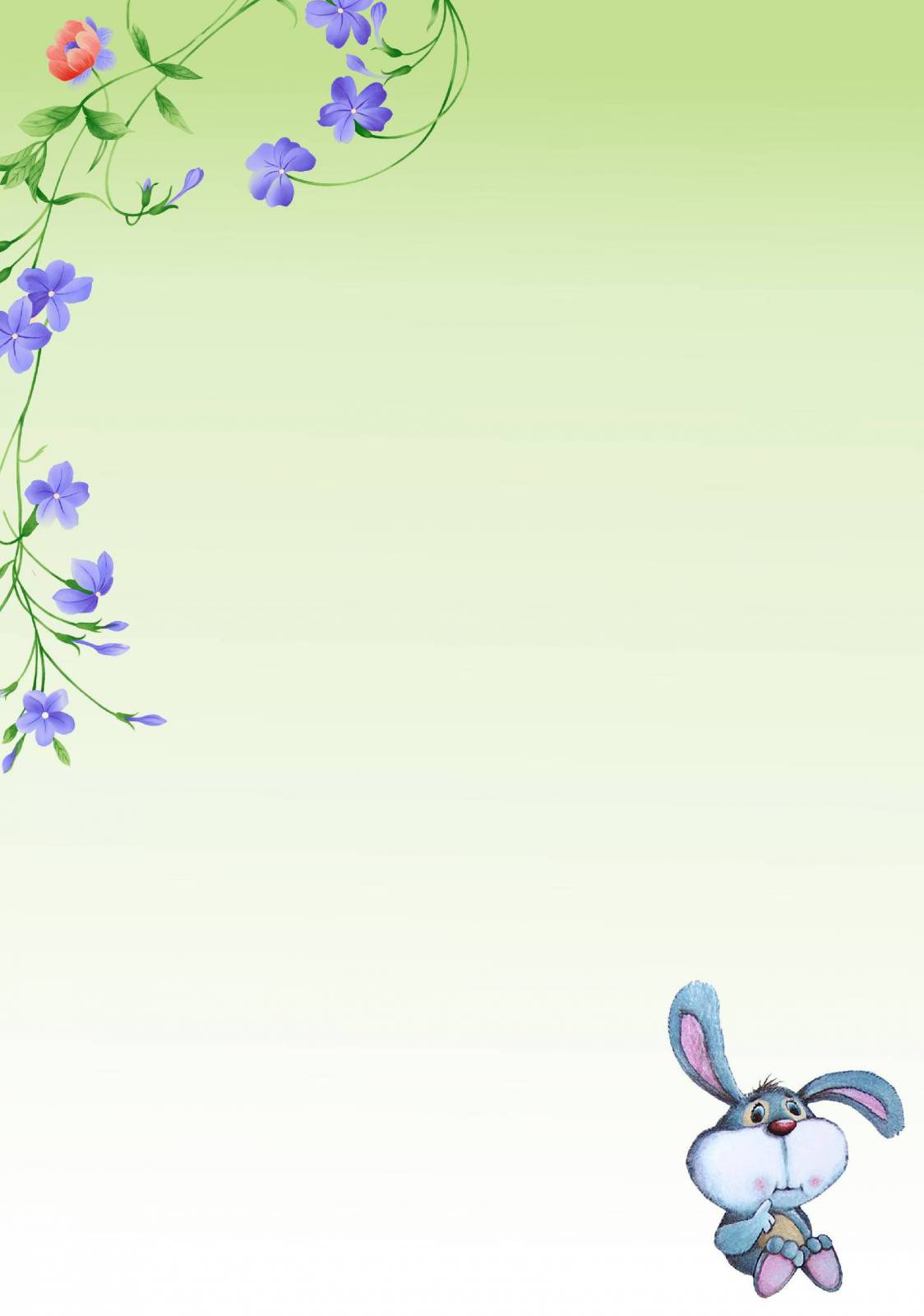 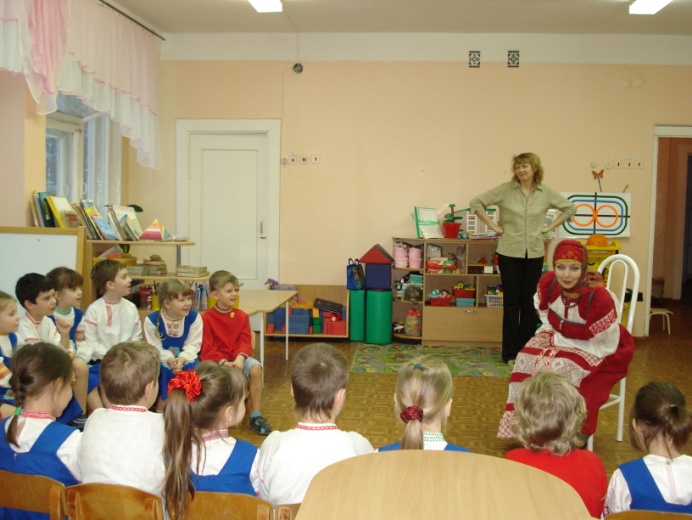 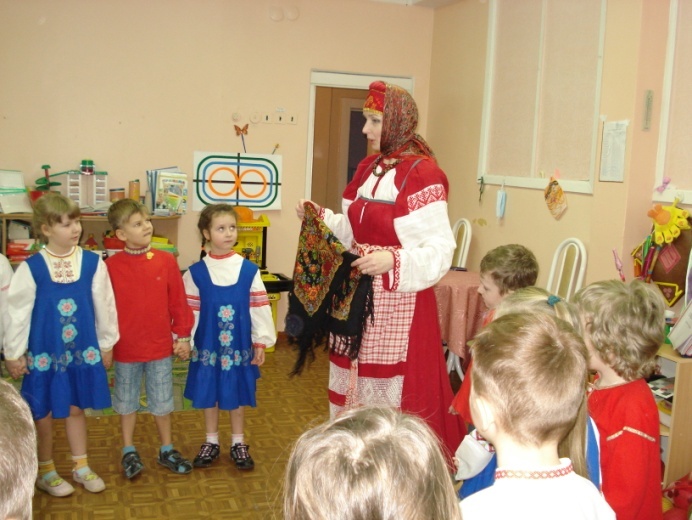 Хороводная игра «Волшебный платок»
Встреча с О. А. Лабуть из  Центра народного творчества «Феникс»
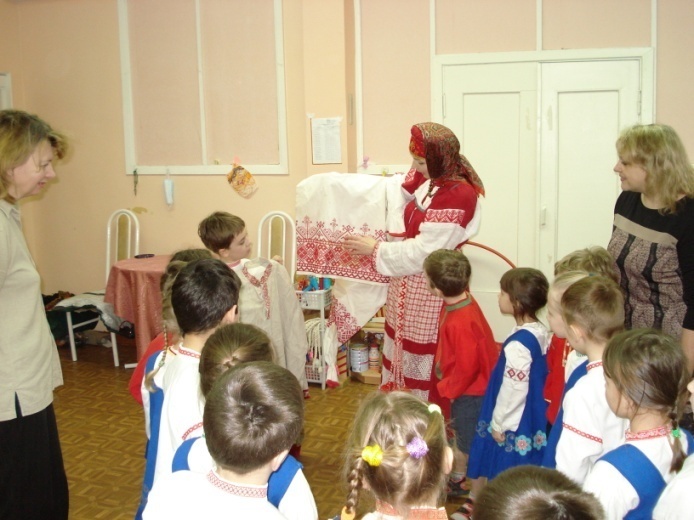 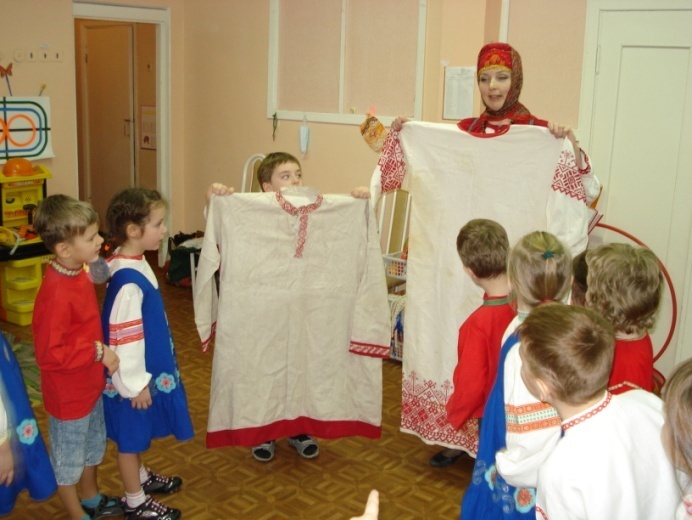 Мужская и женская рубаха
Секреты орнамента
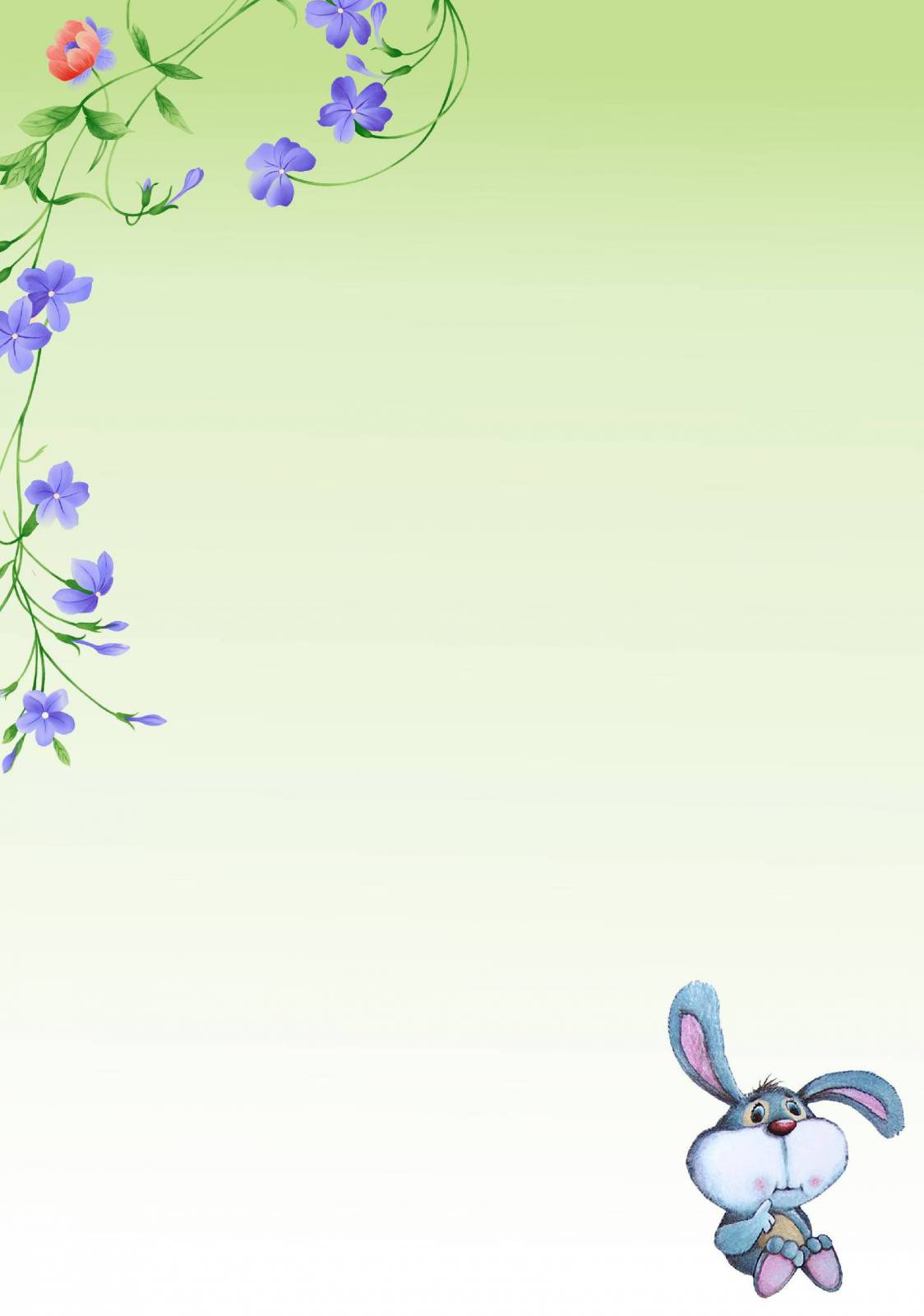 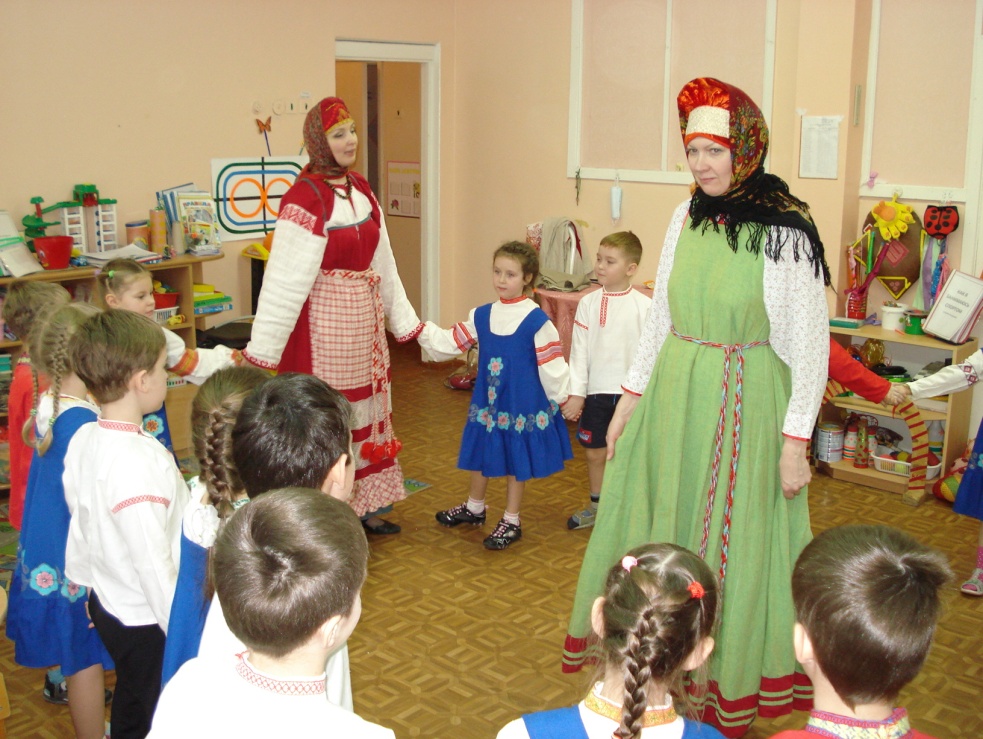 Нарядились мы в народные костюмы и ноги сами в пляс пошли
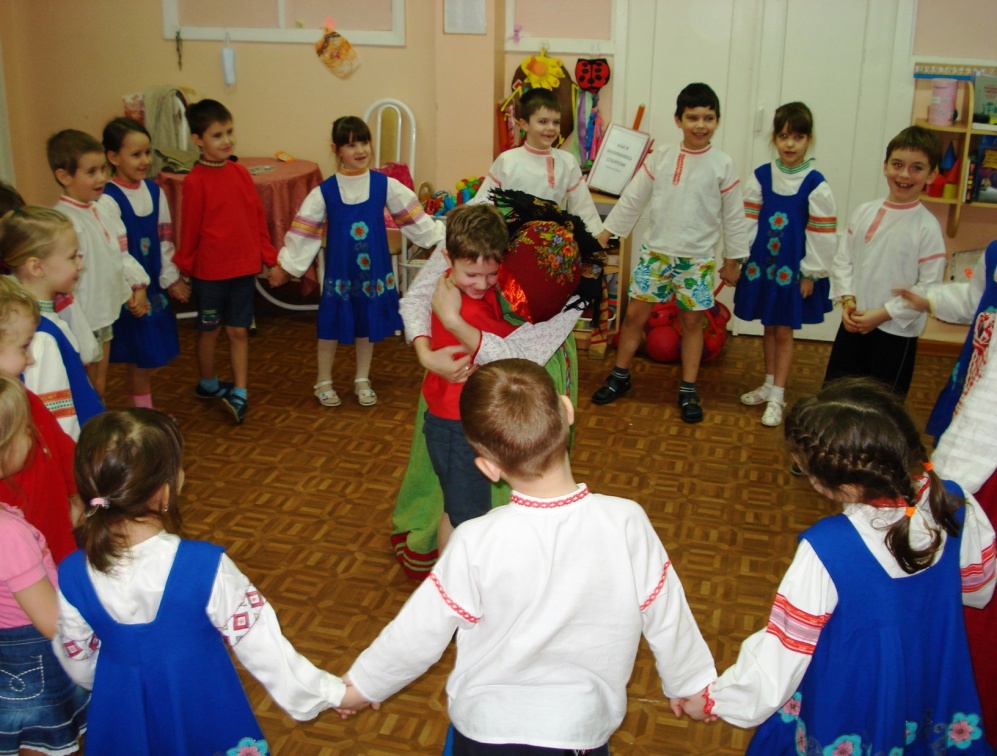 Русская народная 
хороводная 
игра «Сахаринка»
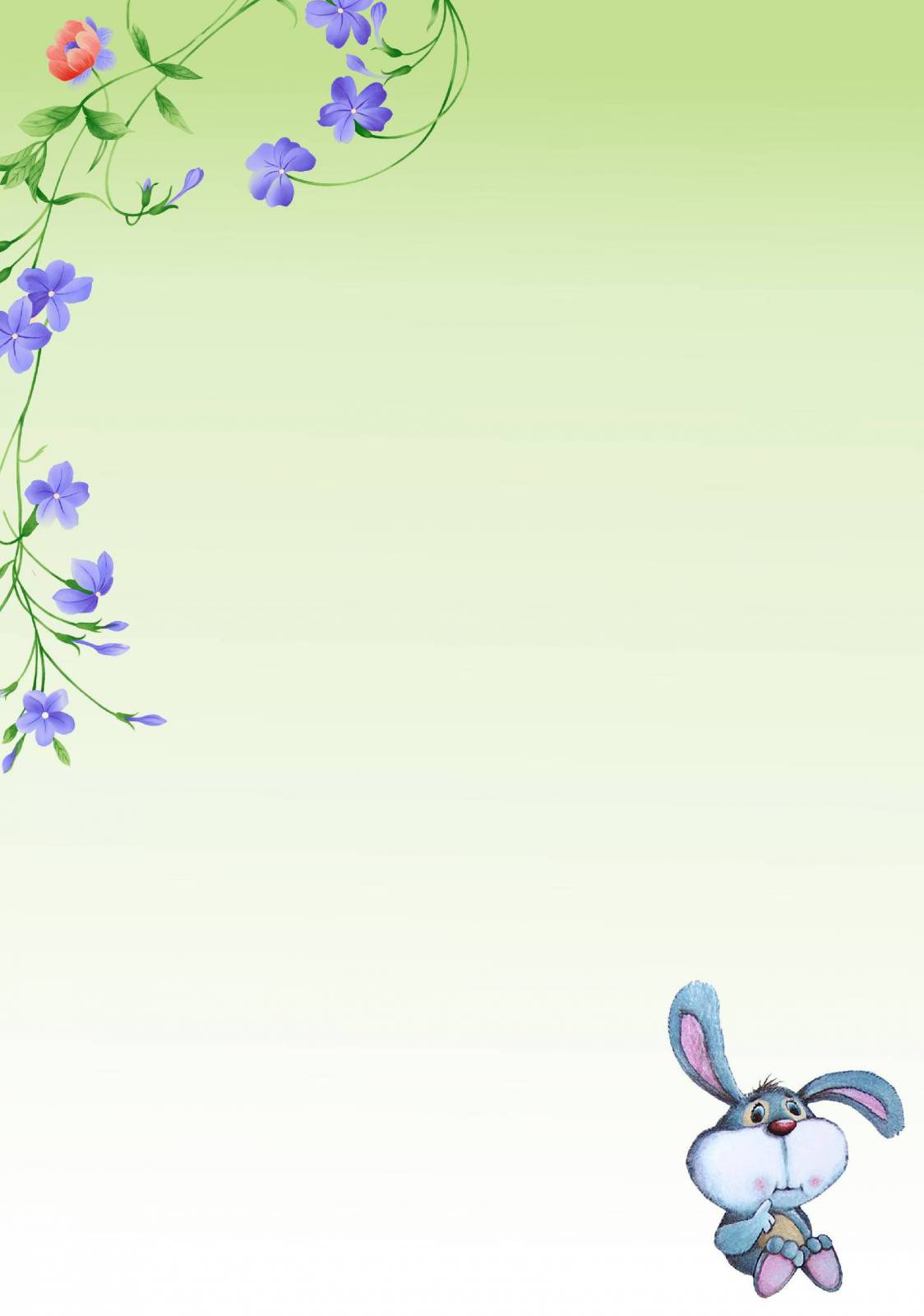 У детей сформировался устойчивый интерес к хороводам и  хороводным играм. Мы перешли к следующему этапу – постановке сценического хоровода. Важно было научить дошкольников плавному хороводному ходу и сложным перестроениям – рисунку танца.  
	Содержание хоровода основывалось на тщательном подборе музыкального материала. Важно было подобрать композиции, в которых воспевались красота русского Севера, его природа и самобытность.
	Сами названия песен для хороводов говорят за себя: « Край рябиновый», «Ромашковое поле», «За тихой рекой», «Девочка Россия».
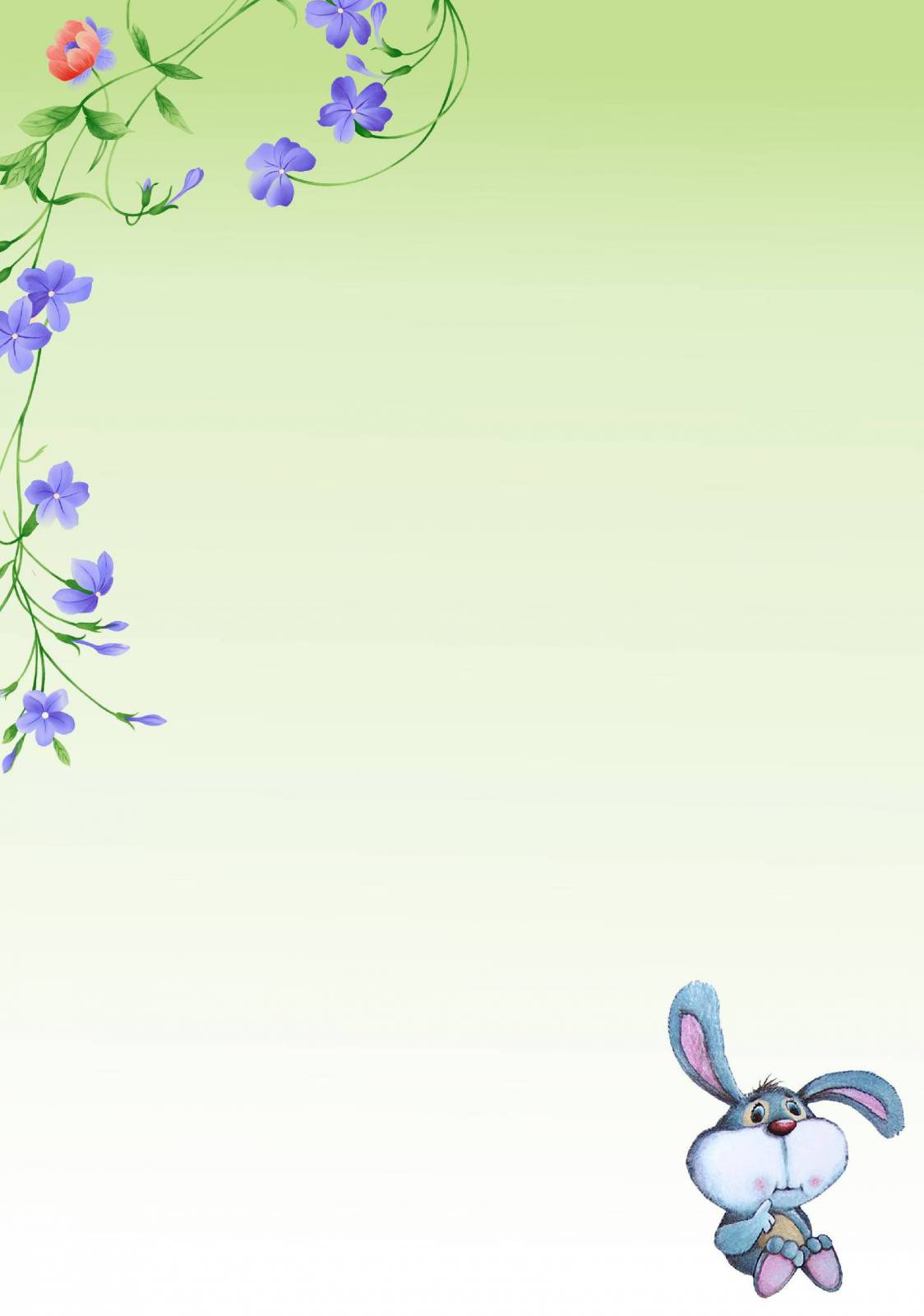 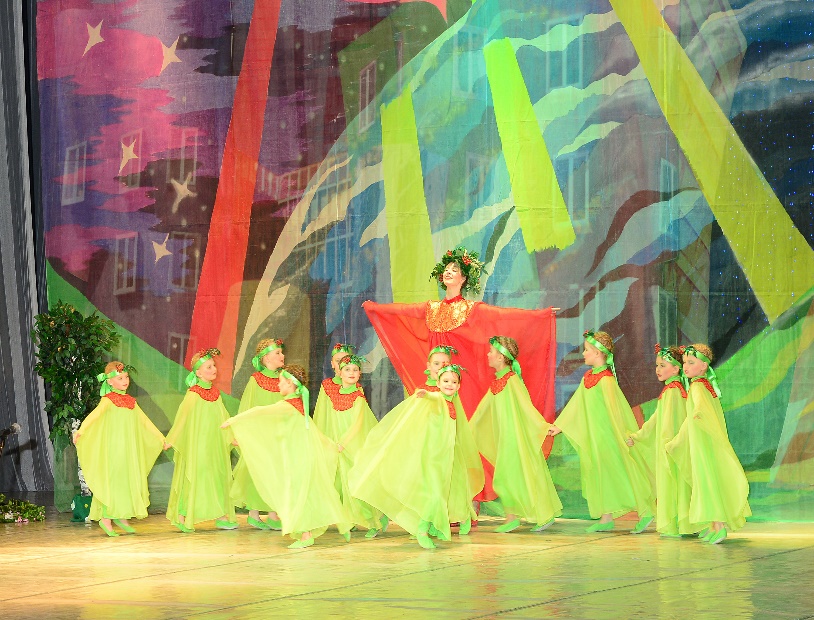 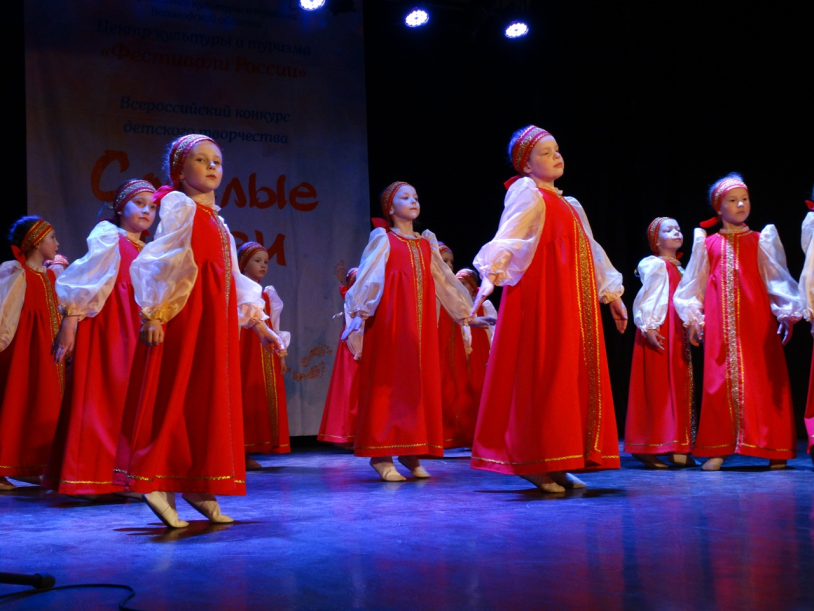 Хоровод «За тихой рекою»
Хоровод «Край рябиновый»
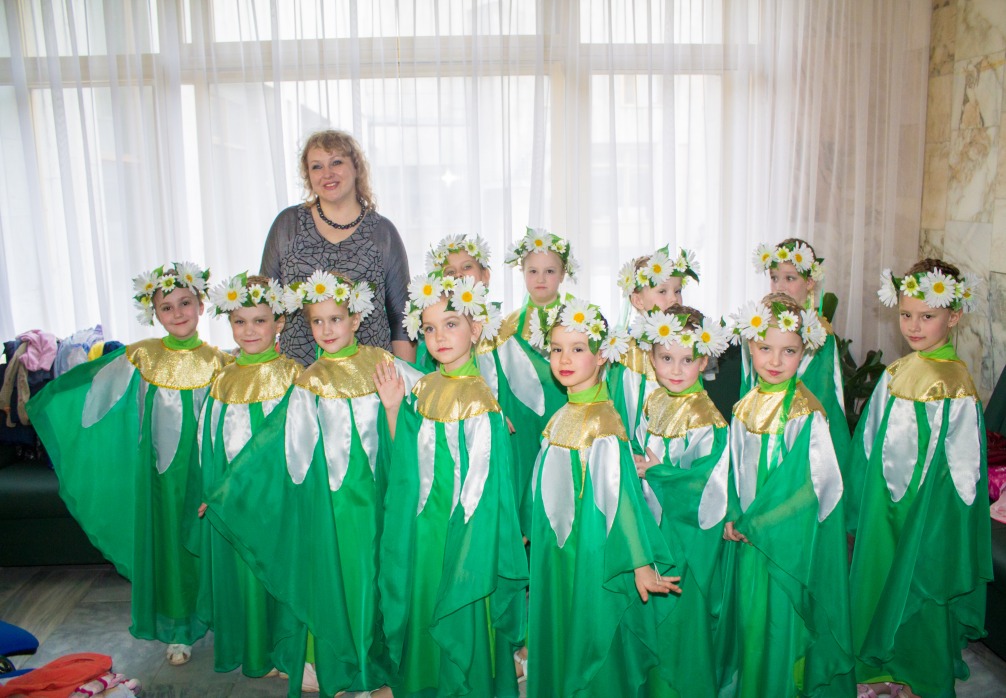 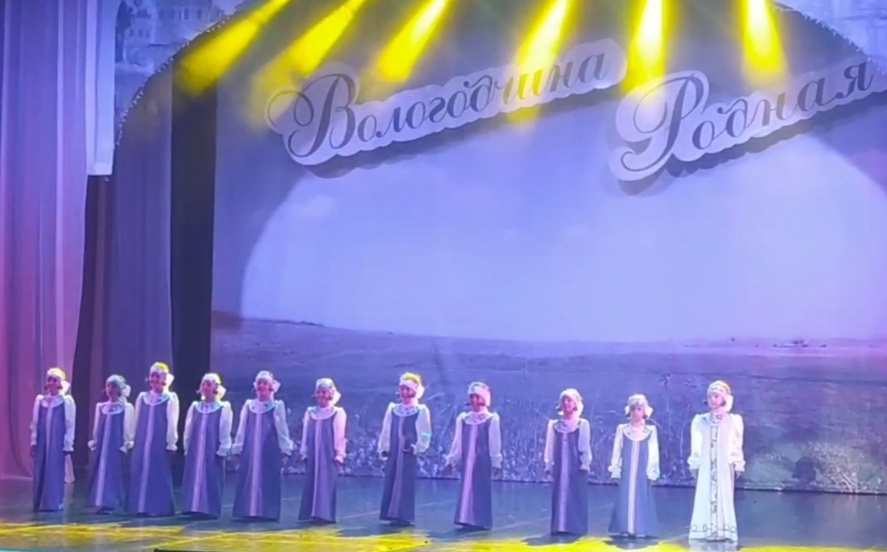 Хоровод «Ромашковое поле»
Хоровод «Девочка Россия»
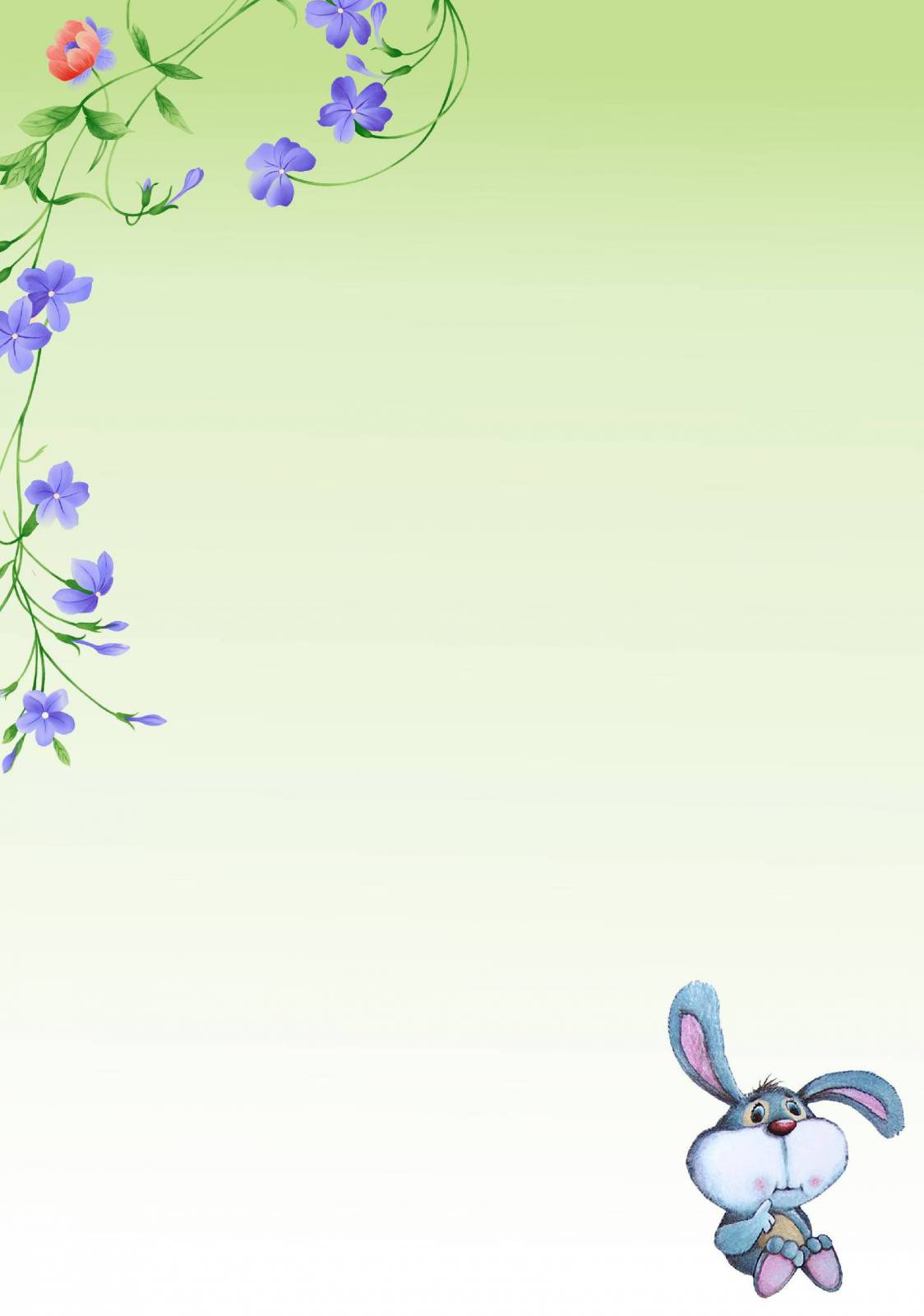 В каждом хороводе мы стараемся создать свой образ: молодые рябинки, полевые ромашки, тихая речка. Все  раскрывает  красоту русской природы и становится доступным и  понятным для дошкольников.
	К каждому номеру мы шьем яркие костюмы, атрибуты, венки и ленты.  Все это становится возможным, благодаря тесному сотрудничеству с родителями детей.
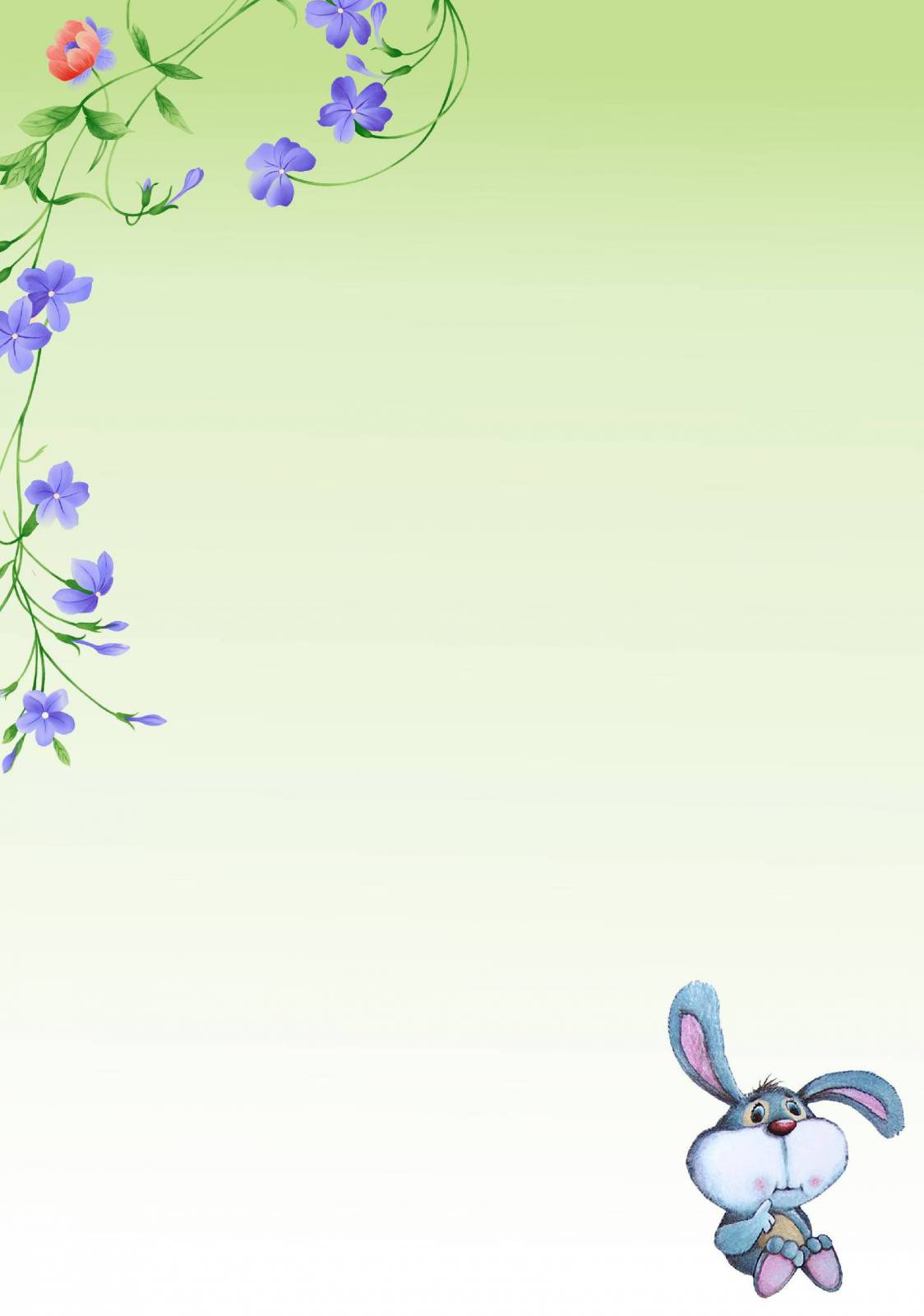 Ежегодно наши юные танцоры принимают участие в городском фольклорном фестивале    «Вологодчина родная» в номинации « Хоровод – круглый год» 
 	Дошкольники участвуют в разных хореографических конкурсах и фестивалях, которые проходят в других городах. Так , дети успешно выступили в городе Вологда  на международном конкурсе « Эхо планеты» и в поселке Тоншалово на всероссийском конкурсе « Смелые шаги».
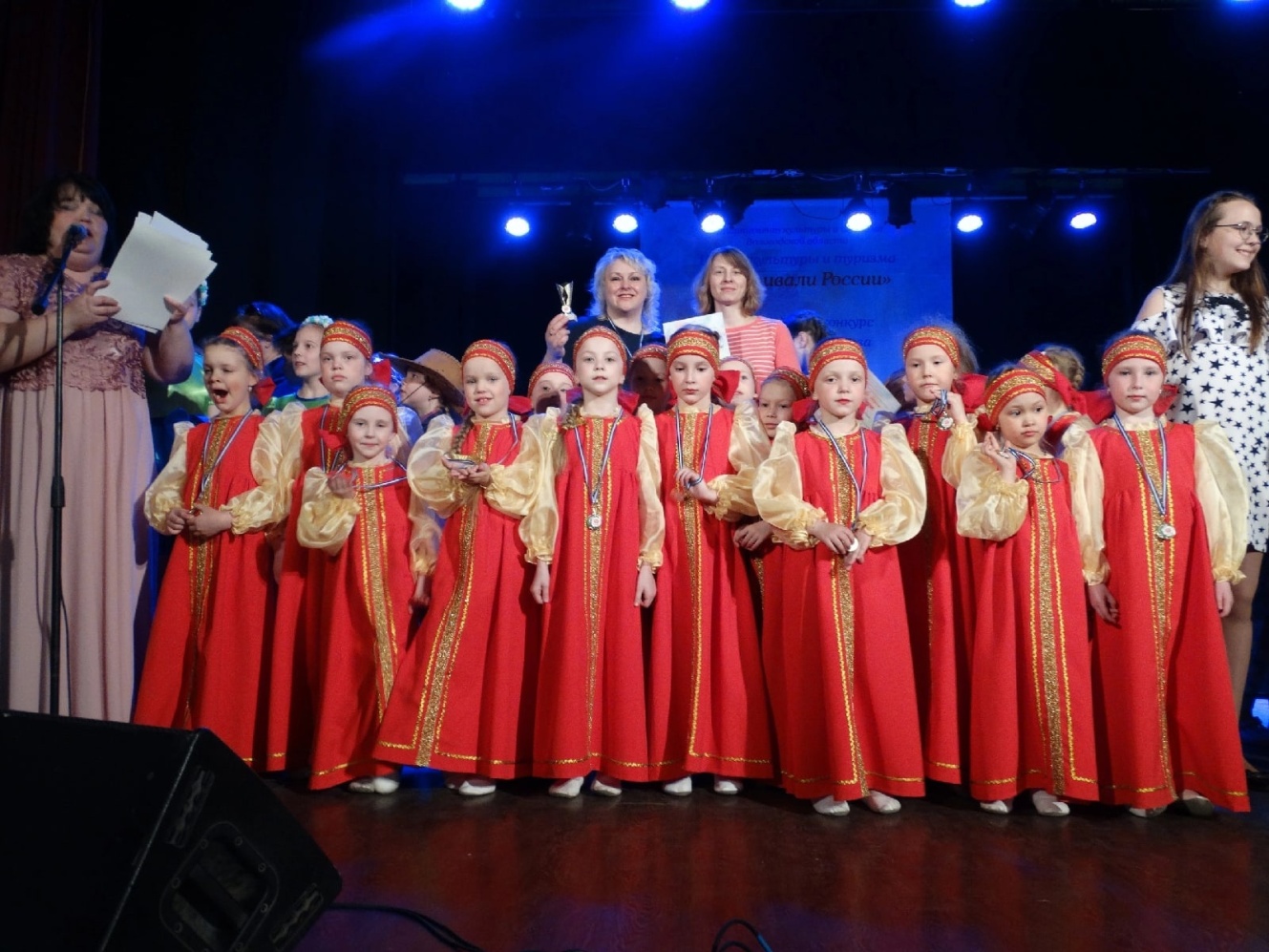 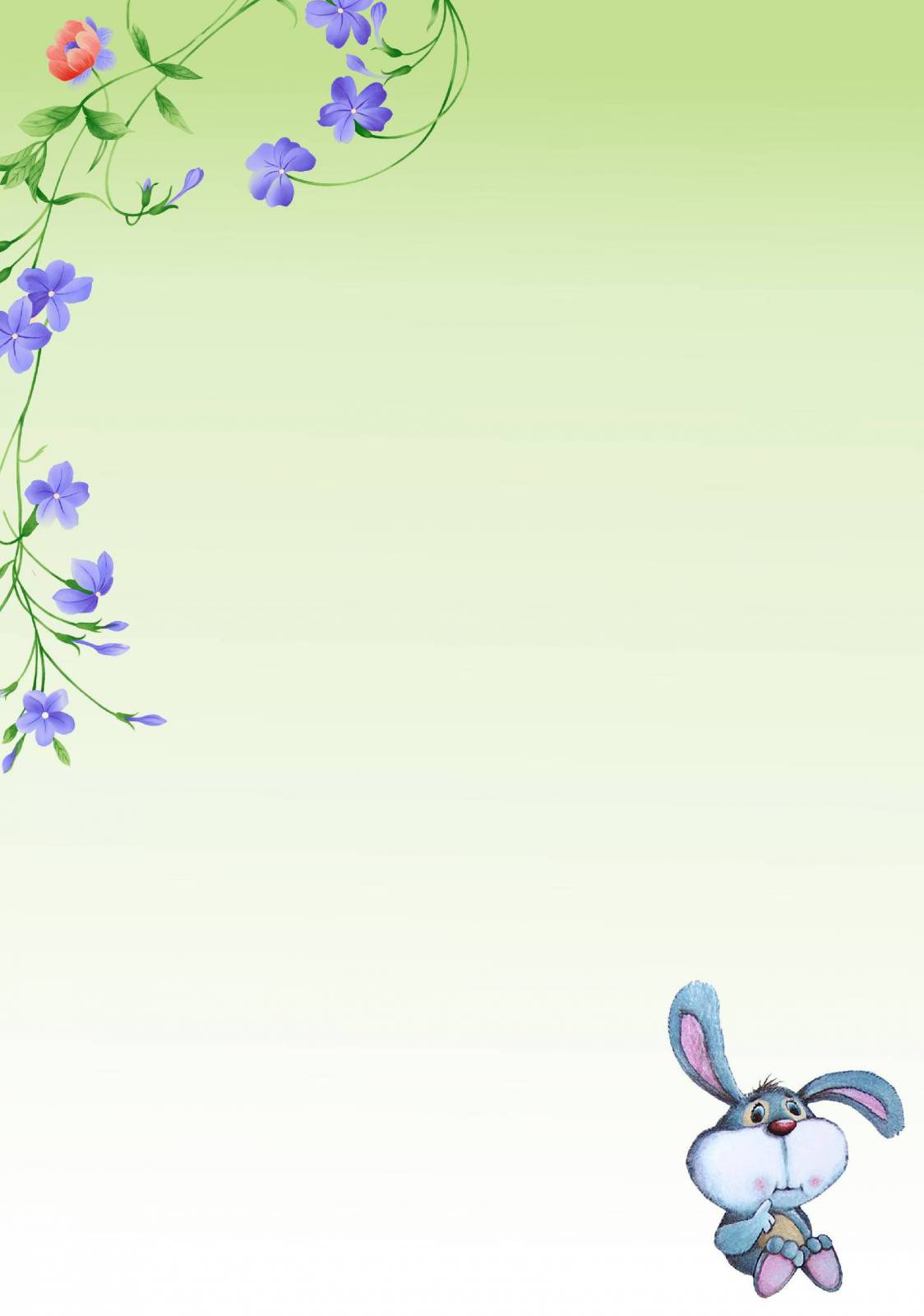 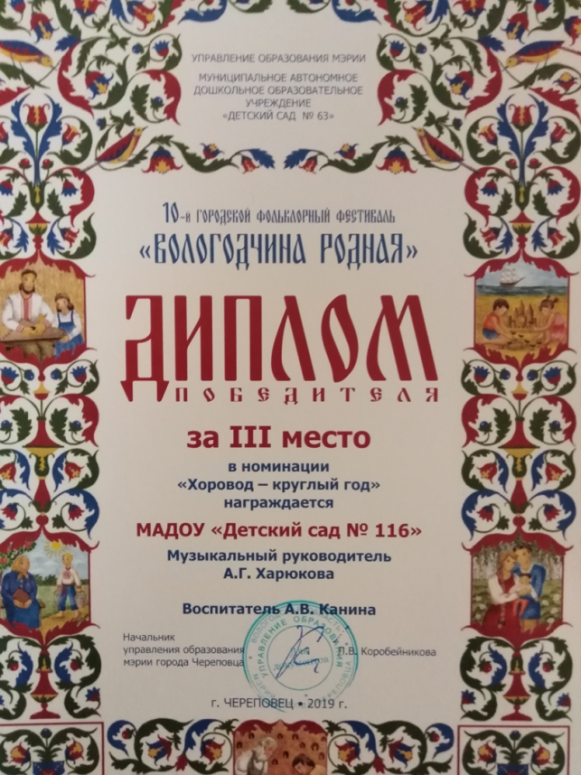 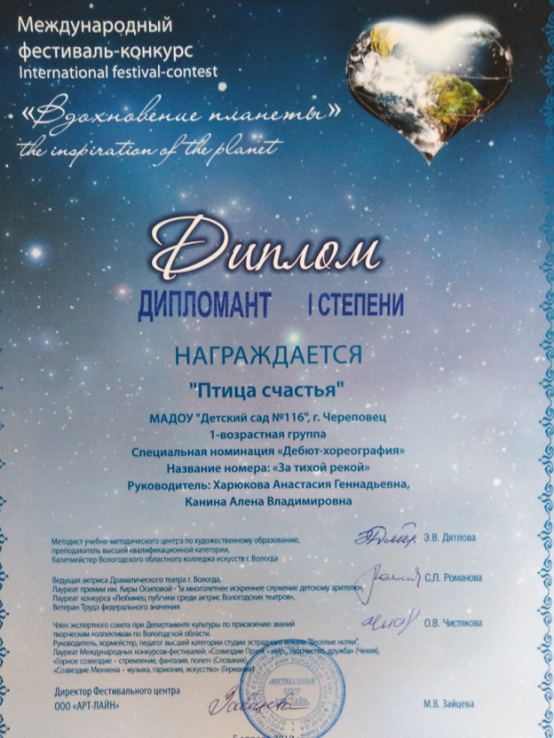 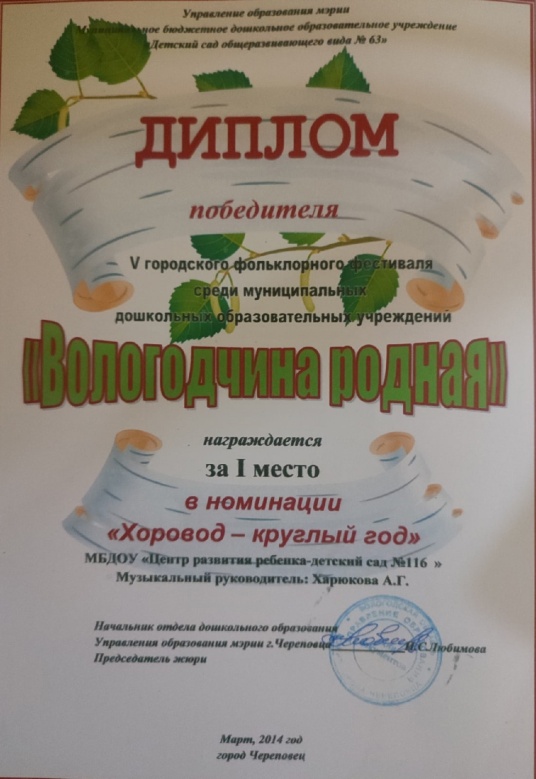 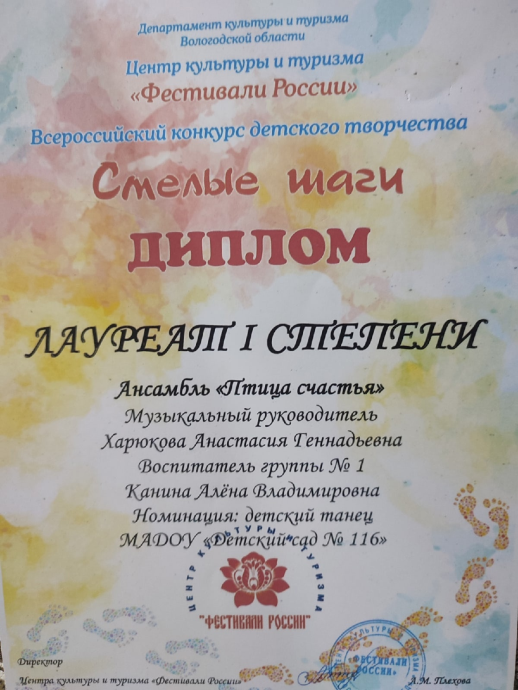 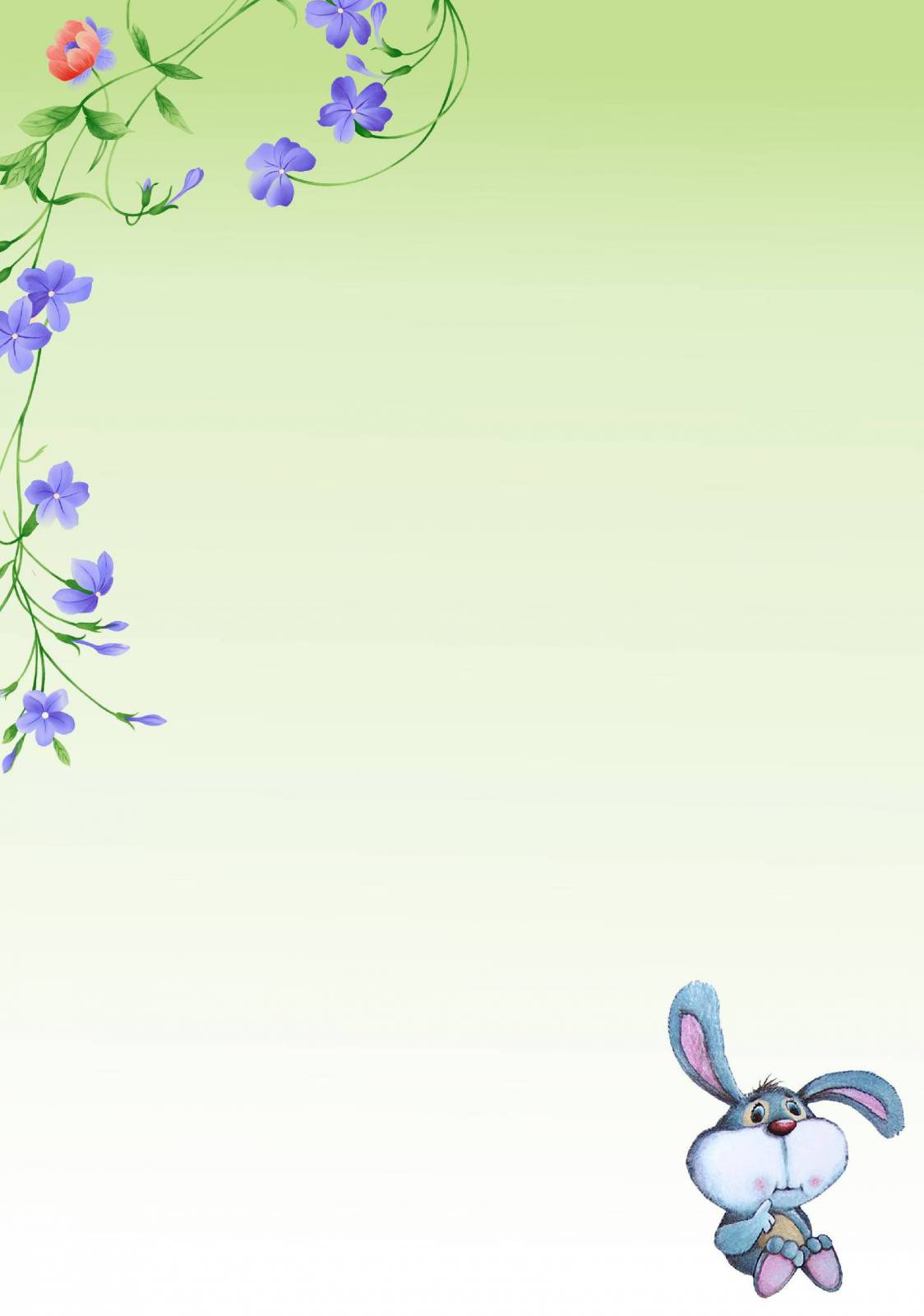 Благодаря систематическому процессу ознакомления  с хороводами и хороводными играми Вологодской области, особенностями национального костюма, постановочной работе и активной концертной деятельности, у детей старшего дошкольного возраста формируется устойчивый интерес к русской национальной  культуре.
Выступления на сцене приносит детям незабываемые яркие эмоции и способствуют личностному росту дошкольника.